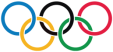 Олимпийские игры
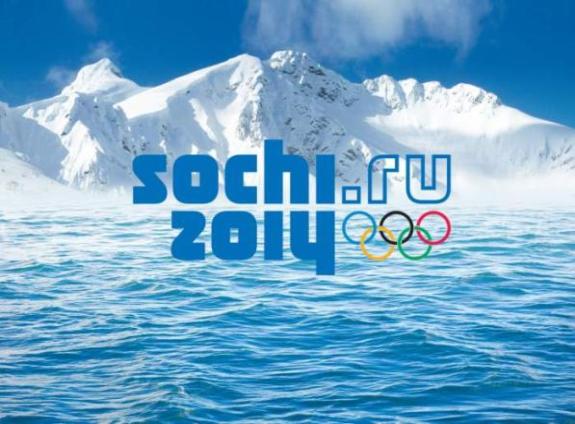 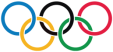 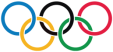 Олимпийские игры -
крупнейшие международные комплексные спортивные соревнования современности, которые проводятся каждые четыре года
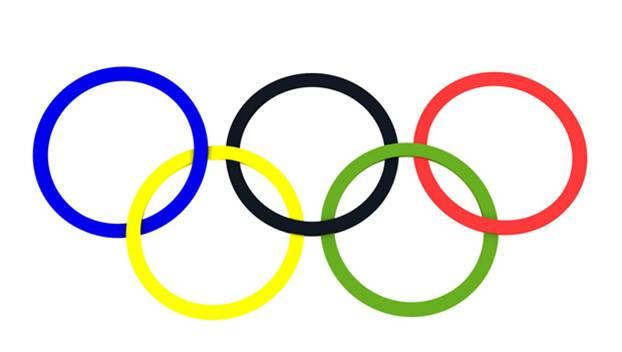 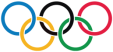 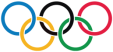 Проводить Олимпийские игры – это очень древняя традиция, но Зимние Олимпийские Игры появились в XX веке, впервые они состоялись в 1924 году.
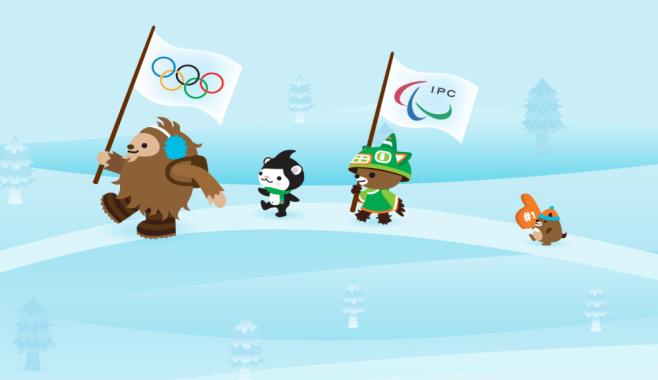 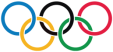 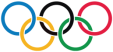 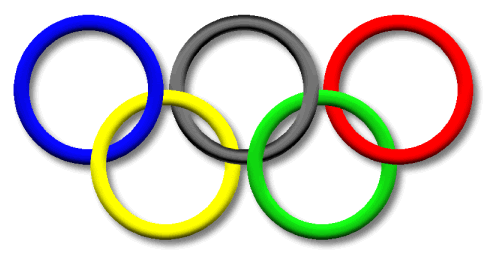 Пять колец, пять кругов –
Знак пяти материков.
Знак, который означает
То, что спорт, как общий друг,
Все народы приглашает,
В свой всемирный, мирный круг.
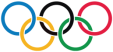 Олимпийский огонь
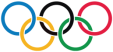 На время Олимпиады зажигают олимпийский огонь – символ дружбы и честной спортивной борьбы
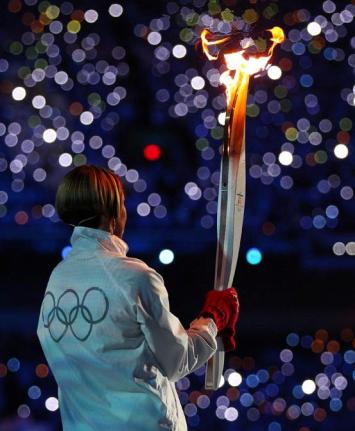 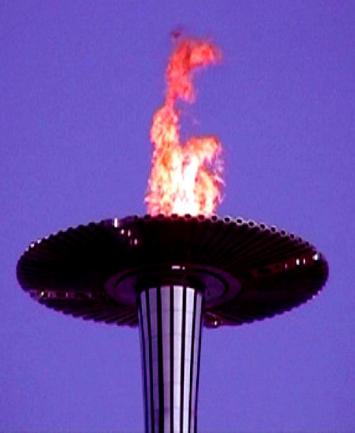 Олимпийский флаг и гимн
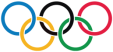 Олимпийский флаг – пять переплетённых колец на белом фоне. Белое полотно флага означает дружбу всех, без исключения, людей Земли. Олимпийские игры объединяют людей с разным цветом кожи. При открытии Олимпийских игр флаг поднимают под звуки олимпийского гимна (при закрытии игр флаг опускают и передают городу, который станет хозяином будущих Олимпийских игр.
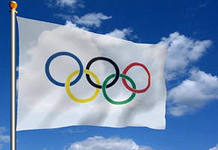 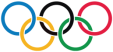 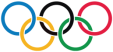 Талисманы Олимпийских    игр в Сочи 2014 года
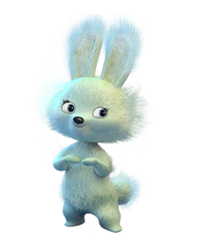 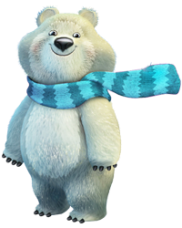 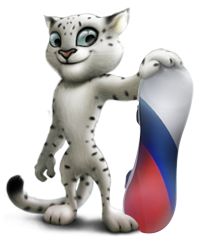 Белый мишка
Зайка
Леопард
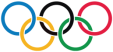 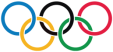 Талисманы Сочи-2014
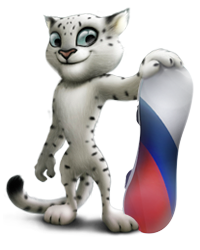 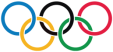 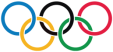 Олимпийские награды
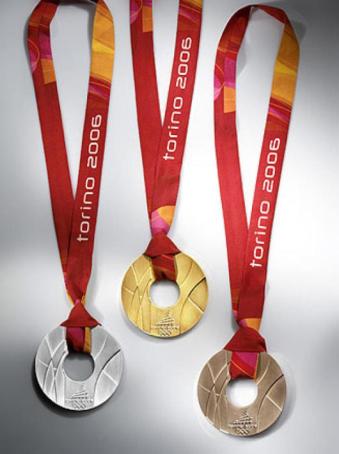 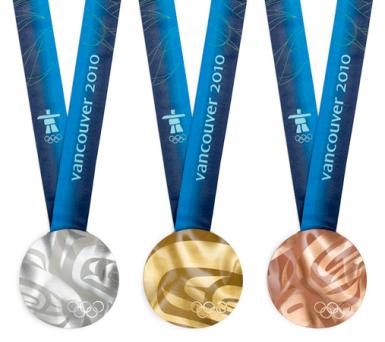 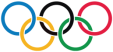 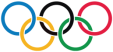 Пьедестал
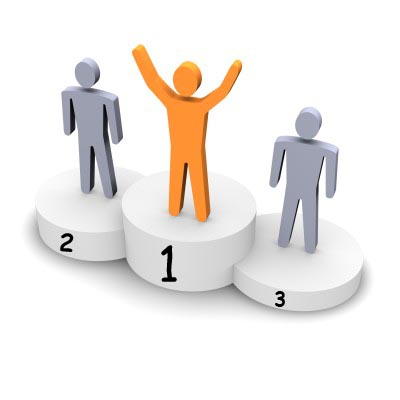 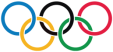